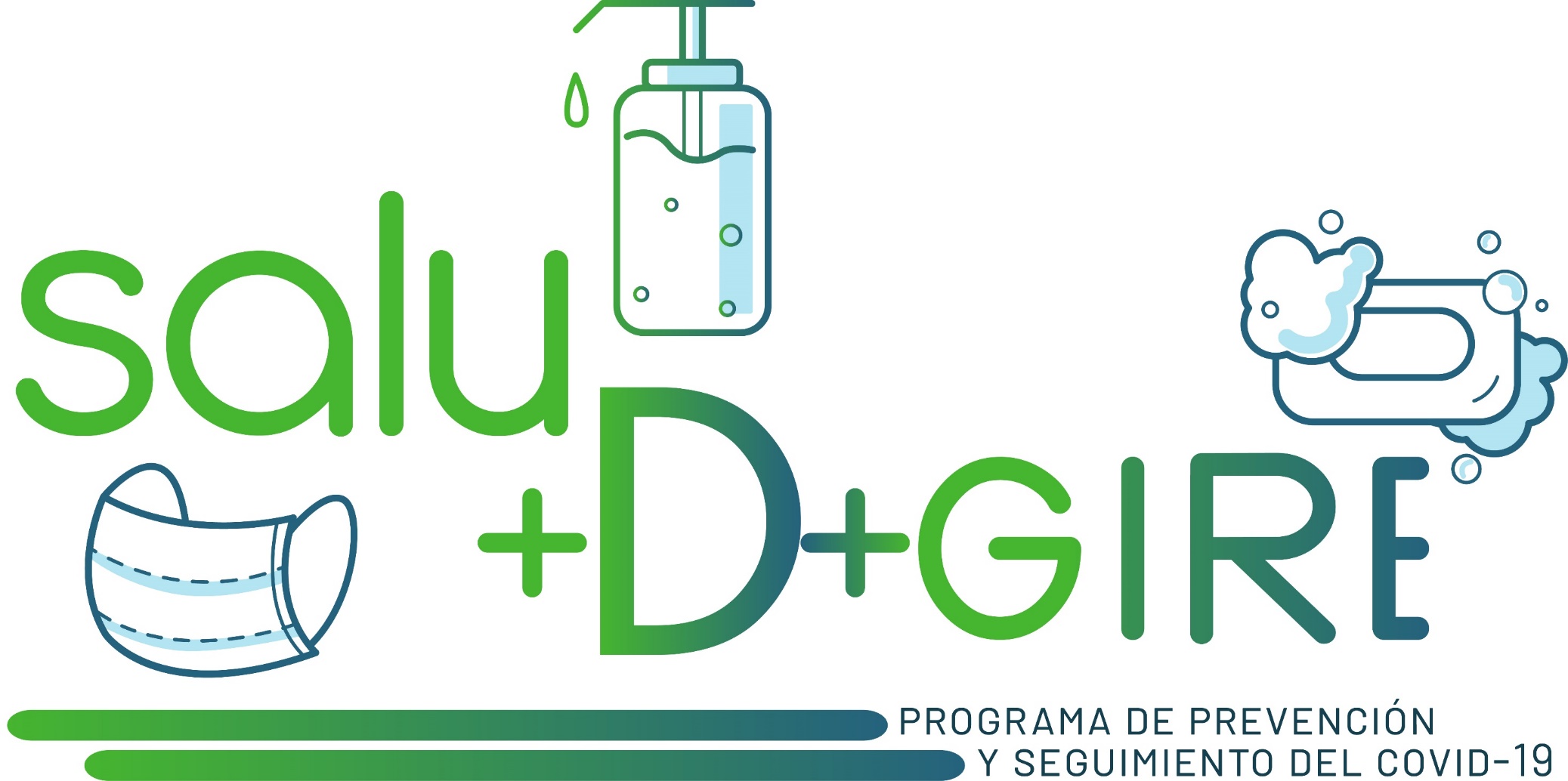 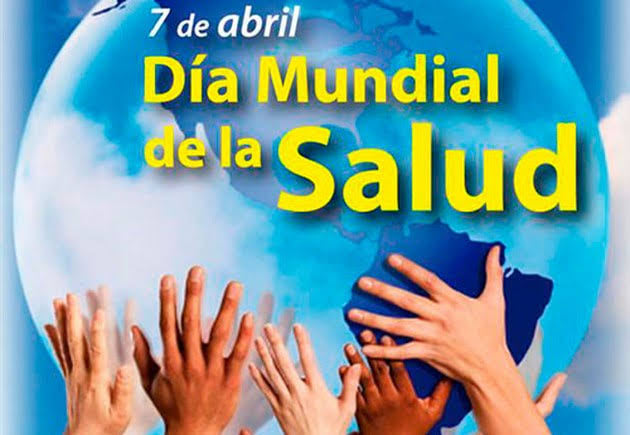 7 de abril, Dia Mundial de la Salud“Corresponsabilidad Compartida por el Bienestar de Todos, ante un Mundo Fragmentado”.
Para construir Sistemas Locales de Salud (SILOS), con la resiliencia aprendida durante el COVID-19 y habilitar espacios seguros, libres de riesgos contra la salud en escuelas e instituciones del Sistema Incorporado, 
se requiere de la instalación de un Comité de Salud Escolar con asignación de responsables en las áreas de: 
Educación Física, 
Pedagogía, 
Psicología, 
Tutoría, 
profesores del área de la salud, 
Disciplina, 
Arte, 
del consultorio médico y 
representantes estudiantiles y/o de 
padres de familia.
7 de Mayo DÌA MUNDIAL DE LA SALUDWEBINAR Salu-D-GIRE: “Sistema Incorporado Saludable”.                                                     7 al 10 de abril, de 19:00 a 21:00hrs
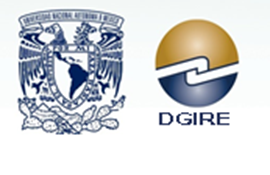 Registro-salud.dgire@gmail.com.  
(nombre de la institución, nombre del asistente, cargo y teléfono móvil)
PROGRAMA SALU-D-GIRE 2025
SISTEMA INCORPORADO
UNAM
DGIRE
Apoyo al Personal de DGIRE:
Identificación de Riesgos
Atención personalizada
Canalización Opotuna
Prevención
Promoción de la SALUD

PROGRAMA DE ACTIVACIÓN Y AUTOCUIDADO
Apoyo a Responsables Sanitarios:
Vinculación
Asesoría 
Actualización
Contención de Riesgos
Promoción de la Salud

PROGRAMA DE 
ACTIVACIÓN Y 
AUTOCUIDADO
Apoyo al Comité de Salud UNAM:
Vinculación representante
Reporte de casos sospechosos
Reporte de casos confirmados
Actualización permanente
Difusión Preventiva

PROGRAMA DE VACUNACIÓN
Consejo de Salud UNAM
COMUNIDAD DGIRE
Alumnos y Familiares
Responsables Sanitarios
Familiares
Personal DGIRE
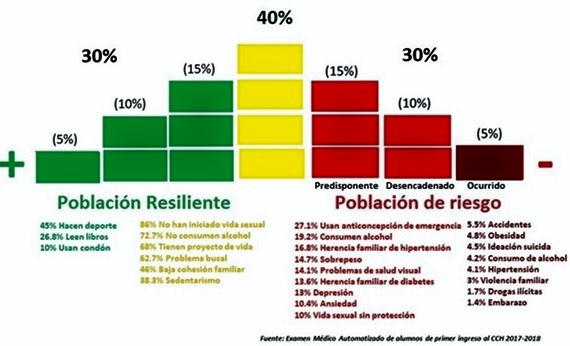 VISION- Centrada en la persona
Social
Institucional 
Comunitaria 
Familiar 
Individual
Percepción exterior
Presente
Futuro
Pasado
Física 
Sentimental
Racional
Emocional
Espiritual
Percepción    interior
Prioridades de salud 2025
Para promover la salud:
 a. responder al cambio climático, una creciente amenaza para la salud en el siglo XXI; 
b. abordar los determinantes de la salud y la falta de políticas clave.
Para brindar salud:
 a. promover el enfoque de atención primaria de salud para lograr una cobertura sanitaria universal; 
b. mejorar la cobertura de los servicios de salud y el cuidado financiero para brechar la inequidad y las desigualdades de género.
Para proteger la salud:
 a. prevenir, mitigar y prepararse para los riesgos para la salud derivados de todos los peligros; 
b. Detectar rápidamente y mantener una respuesta eficaz a todas las emergencias sanitarias.
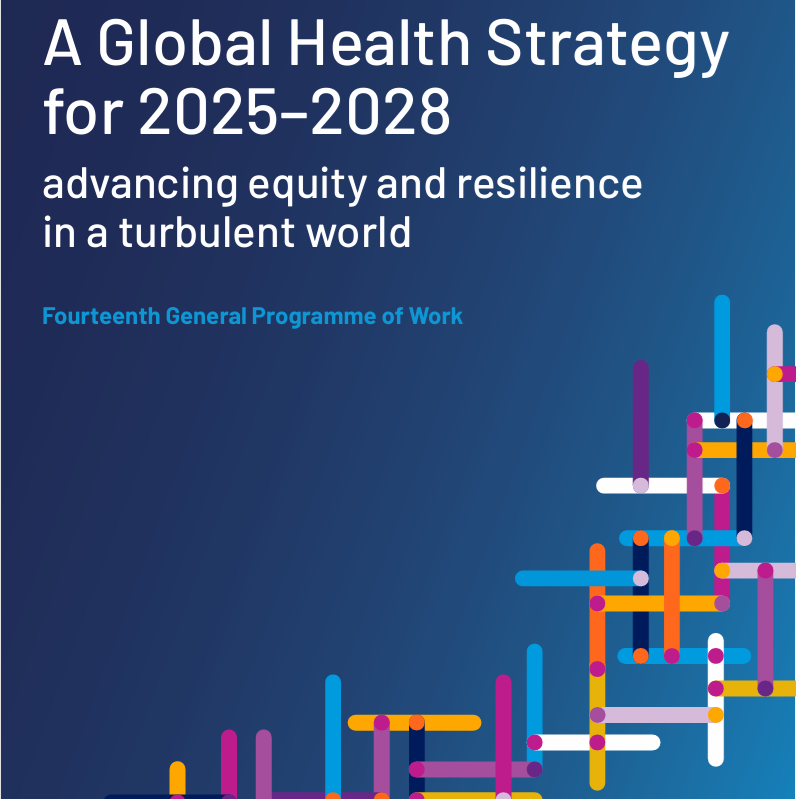 En 2025, México enfrenta riesgos de salud:
recortes presupuestales,
desabasto de medicamentos y
falta de acceso a servicios de salud.
El INEGI reporta que las enfermedades que causaron más muertes en México en 2021 fueron:
Enfermedades del corazón.
COVID-19.
Diabetes Mellitus.
Tumores malignos.
Influenza y neumonía.
Las enfermedades crónicas han crecido sin control durante los últimos 25  años. 
Las dos principales causas de muerte en México son hipertensión y diabetes, contribuyendo que seamos el  país de la OCDE con la más alta tasa de mortalidad prevenible.
1/2 de los mexicanos mayores de 20 años tienen hipertensión
18% tienen diabetes. 
El 30% y 50% de las personas con  hipertensión y diabetes no cuentan con un diagnóstico previo y solo la mitad cuentan con manejo médico  (40% de las consultas del el IMSS se destinan a tratar diabetes,  hipertensión arterial y falla renal).
GRIPE AVIAR
En México el riesgo por la influenza aviar (H5N1) por el momento, es bajo.
Sin embargo la UNAM hace un llamado es a estar alertas porque podría afectar tanto al humano como al animal, e impactar en la producción de alimentos.
Programa Universitario de Investigación sobre Riesgos Epidemiológicos Emergentes de la UNAM, Mauricio Rodríguez Álvarez.
El 6 de enero de 2025, el Departamento de Salud del Estado de Luisiana informó la primera muerte humana relacionada con la influenza A(H5N1) en los Estados Unidos;
 La muerte corresponde al caso reportado previamente en el Estado de Luisiana el 14 de diciembre, quien había sido hospitalizado en estado crítico y fue el primer caso humano de influenza A(H5N1), en Luisiana.